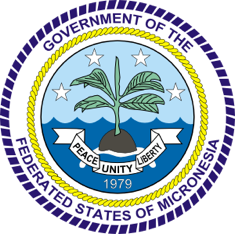 3rd Joint Environment and Risk Management Platform
“Enhancing Synergies for a Resilient Tomorrow”
KOSRAE ENVIRONMENT
Steven Palik
August 30-September 1, 2023
Weno, Chuuk
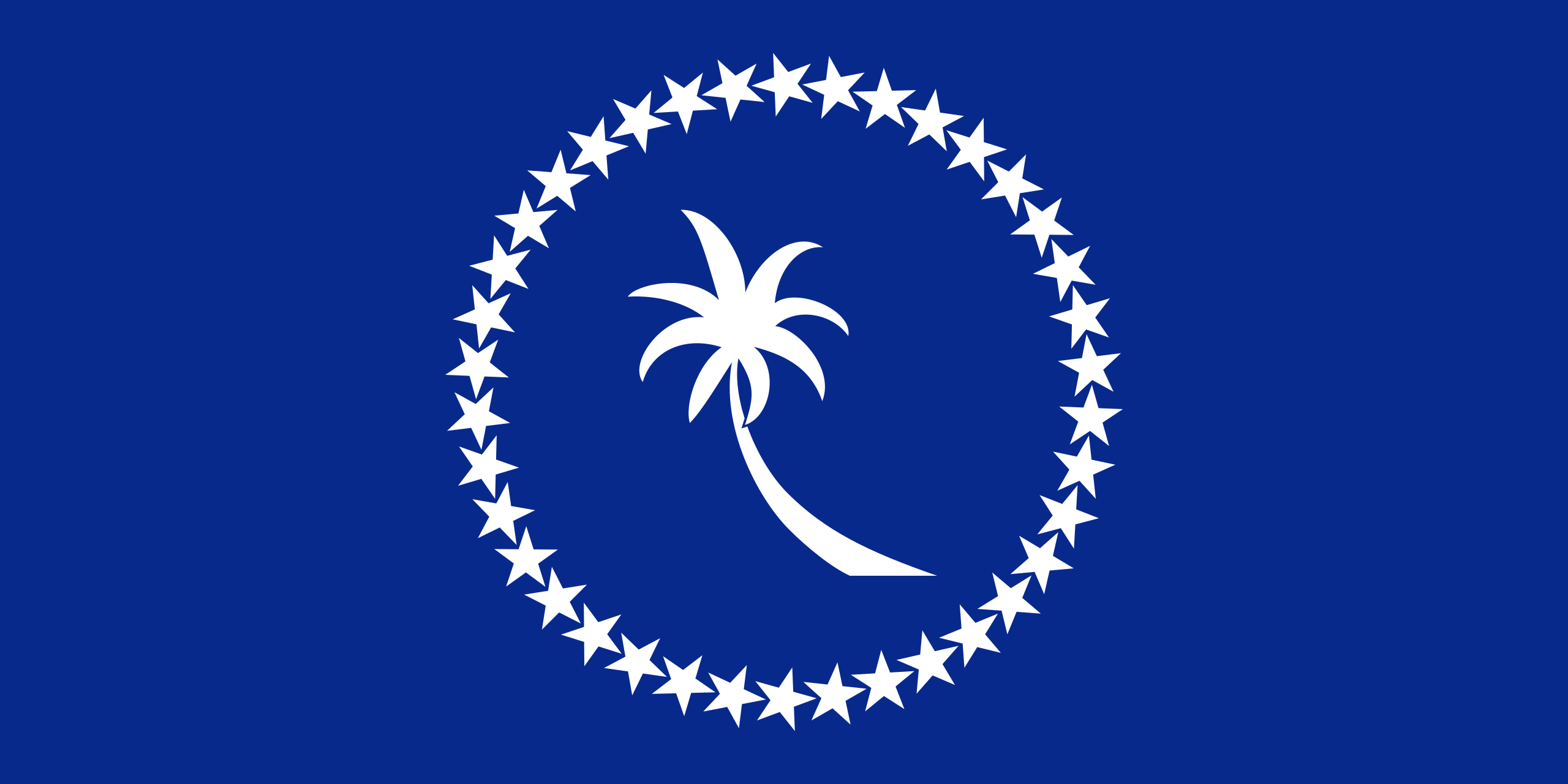 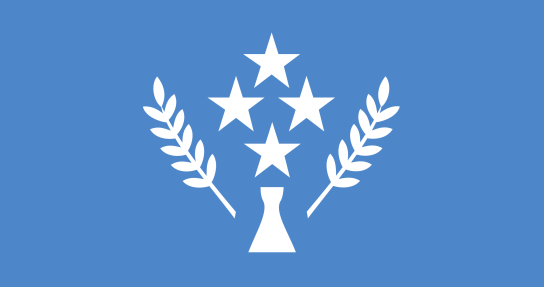 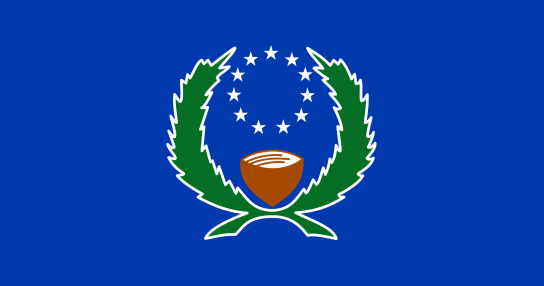 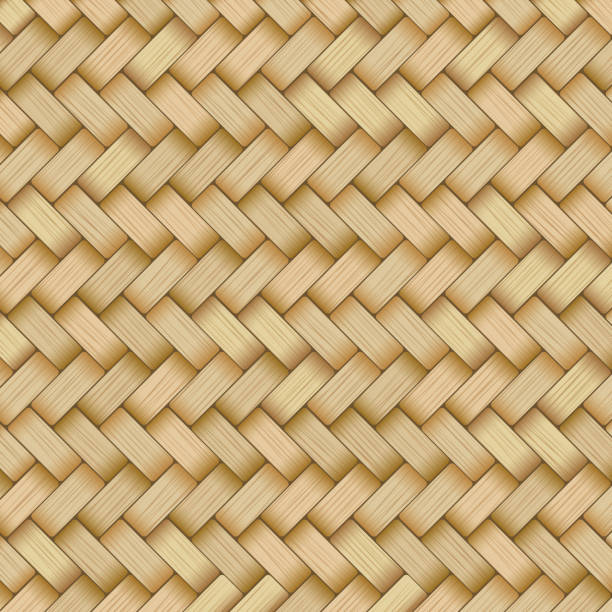 “Enhancing Synergies for a Resilient Tomorrow”
Progress since 2018 from 2019 – 2023 FSM National Environmental Management Strategy (NEMS)

        1. Theme 1 Atmosphere and Climate	
                   RE (ground and roof top solar farm); AF Project; ODS
        2. Theme 2: Terrestrial Resources	
GEF-5; ‘20’Coconut Rehabilitation Project; ‘19’ SWARS; MICCO 19			
3. Theme 3: Marine Resources
GEF-5 Biological Data Collection; MPA & R2R sites; CEAFM; Enforcement and Compliance; BPM-OUS;  COT Control
4. Conservation of Biodiversity
PAs; PA Management Plans; Clam Reseeding; Rabbit-fish Cage farming; Bird Assessment
5. Build Environment
MCD ELV collection;  Recycling Project Operation; Inter island Trash Collection System; Plastic law (year);  Utwe Water System; 5% out of 30% RE accomplished
Culture and Heritage 
ABS Act (joint Research with NIBR); ‘21’ Citizens Science Project
7. Environmental governance, mainstreaming and capacity development
KSA PA Legislation amended; KCET Recertification; KLUP Updated
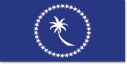 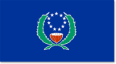 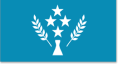 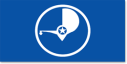 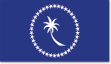 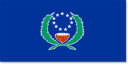 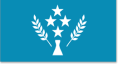 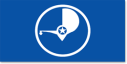 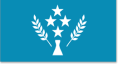 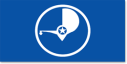 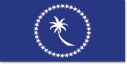 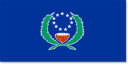 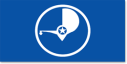 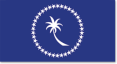 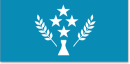 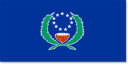 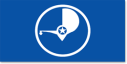 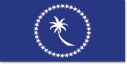 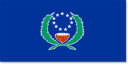 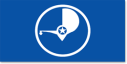 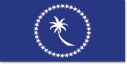 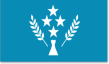 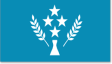 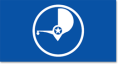 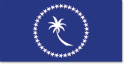 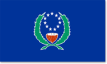 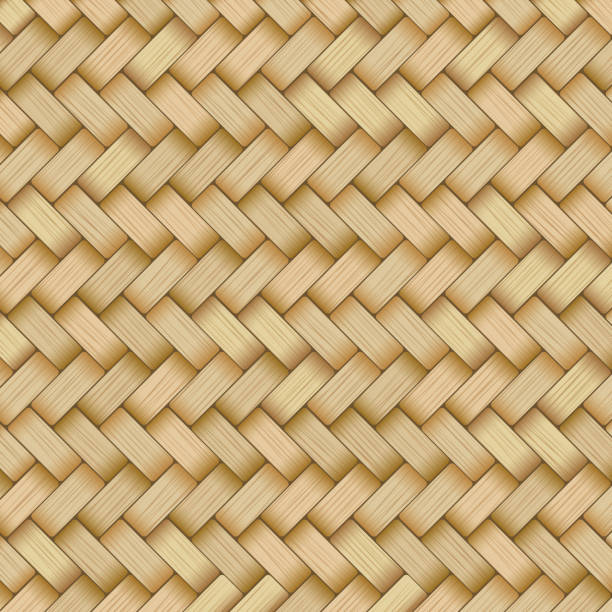 “Enhancing Synergies for a Resilient Tomorrow”
Ongoing and upcoming projects and activities

Enforcement and Compliance
PA Management 
Data Collections (cultural, biological, socio economic)
Rehabilitation Project (historical sites, invasive species management)
Water and Energy Development Project
ABS –Two plants species to be patented in collaboration with NIBR
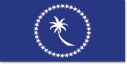 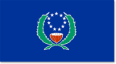 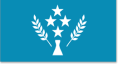 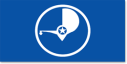 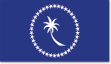 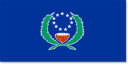 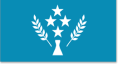 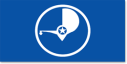 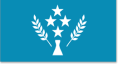 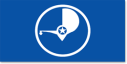 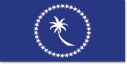 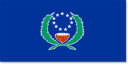 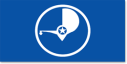 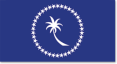 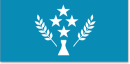 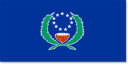 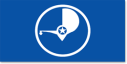 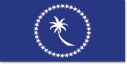 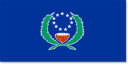 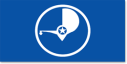 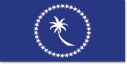 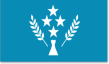 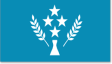 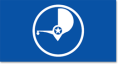 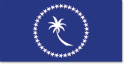 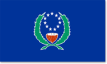 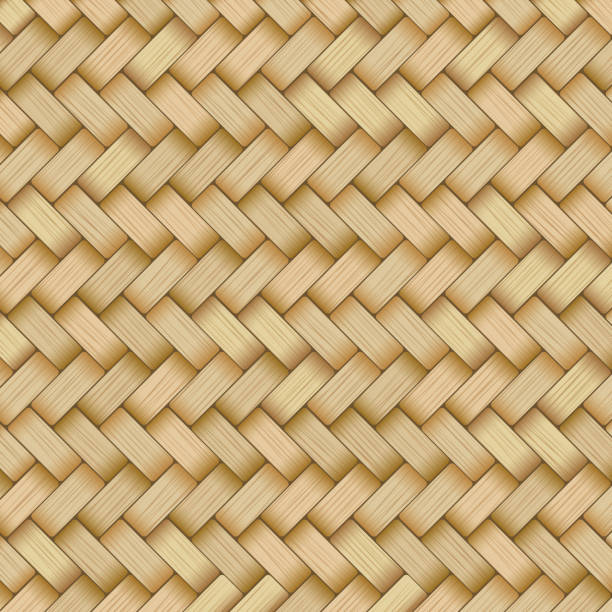 “Enhancing Synergies for a Resilient Tomorrow”
Challenges

 Funding sources
 Climate change
 Limited resources (Under staff/out migration)
 Limited capacity and technical know-how
 Lack FSM National Legislation (ABS Act for GR &TK)
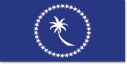 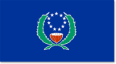 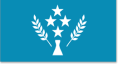 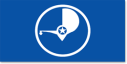 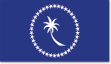 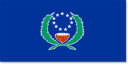 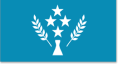 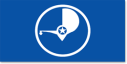 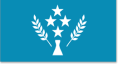 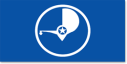 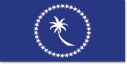 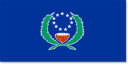 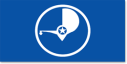 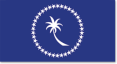 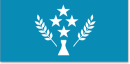 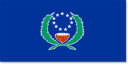 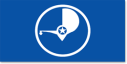 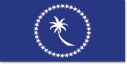 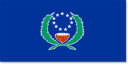 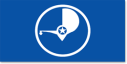 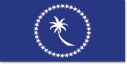 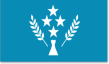 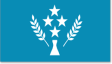 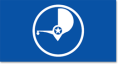 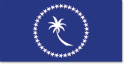 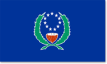 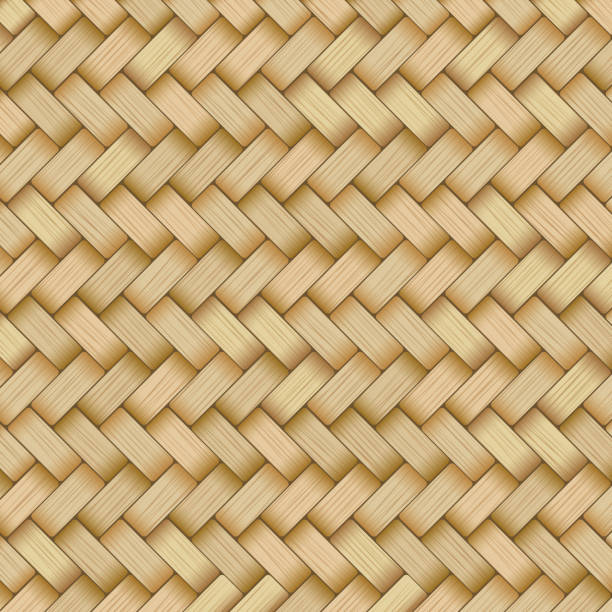 “Enhancing Synergies for a Resilient Tomorrow”
Opportunities for collaboration

Increase on local revenue and sector grant
National  and regional projects and partners (BPM,PROPER,RISC,MC,SPC,SPREP, US Federal grants, GEF projects, Chemical project, US EPA Region 9, JICA, JICS, NIBR and etc)
 Enhanced political support 
 MOU between partners (state, community, NGOs)
 Ongoing support and coordination from DECCEM 
Enhance collaboration with NIBR on joint research
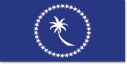 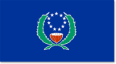 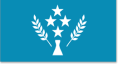 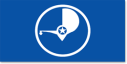 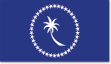 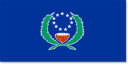 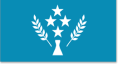 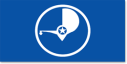 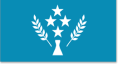 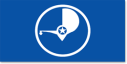 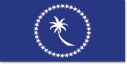 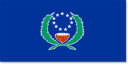 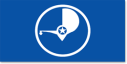 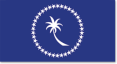 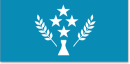 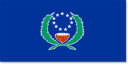 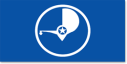 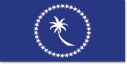 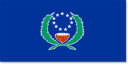 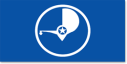 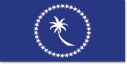 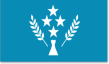 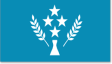 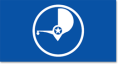 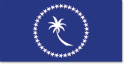 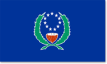 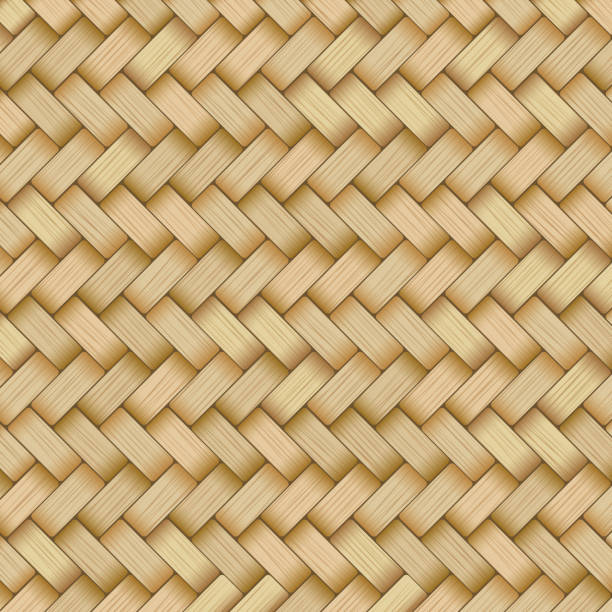 “Enhancing Synergies for a Resilient Tomorrow”
Recommendations

Collaborate with Vital and other regional agencies to explore used oil collection and recovery from ship and boat servicing
MCES decisions to be consented by states (MC goal)   
Capacity building ( GIS, Chemical certification, EIS)
Long term investment toward students 
Resolution to develop national ABS legislation & DECEM to lead
Support DECCEM request for sector grant (capacity building, support and coordination)
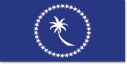 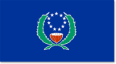 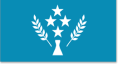 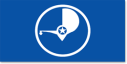 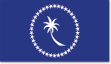 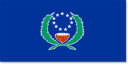 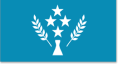 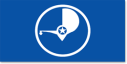 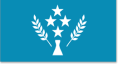 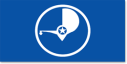 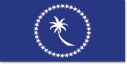 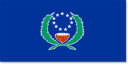 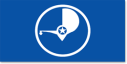 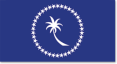 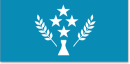 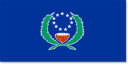 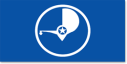 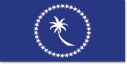 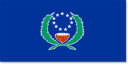 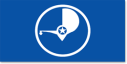 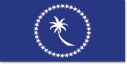 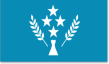 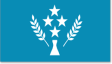 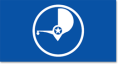 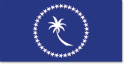 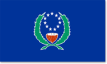